特長１のイラストに採用
3D LiDAR
Photo 
Detector
Scanning target
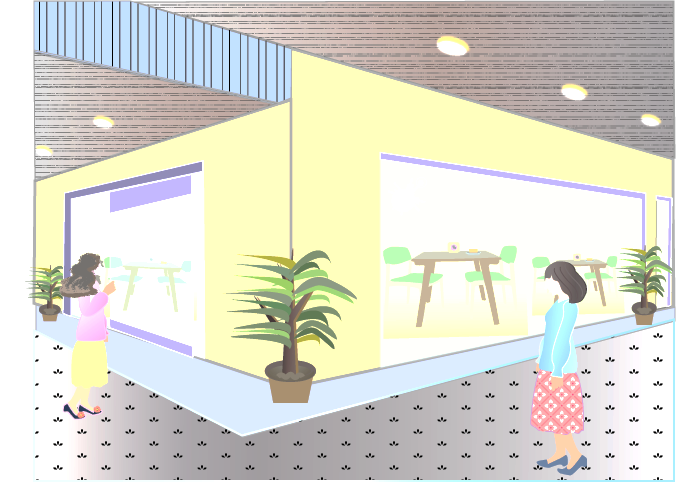 Laser
Diode
Vertical mirror angle
Change mirror angle 
by up and down 
movement of Motor2
Vertical 
scanning(60o ）
Returning laser light
Emitting laser light
Up and down 
movement
Mirror
Horizontal rotation
Horizontal scanning (270o ）
Motor 1
Motor 2
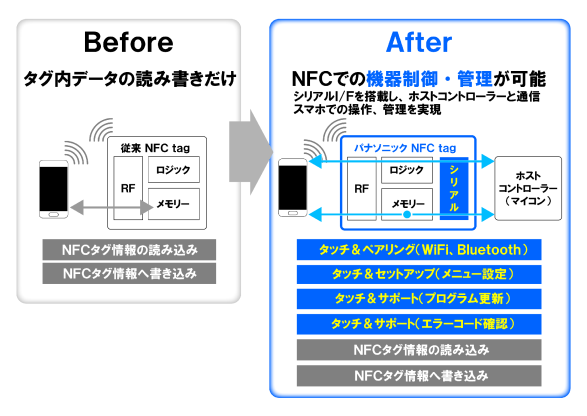 特長2のイラストに採用
Use case 1)
Use case 2)
Moving on flat surface with 
less moving objects in the area
Moving in the area with many moving objects
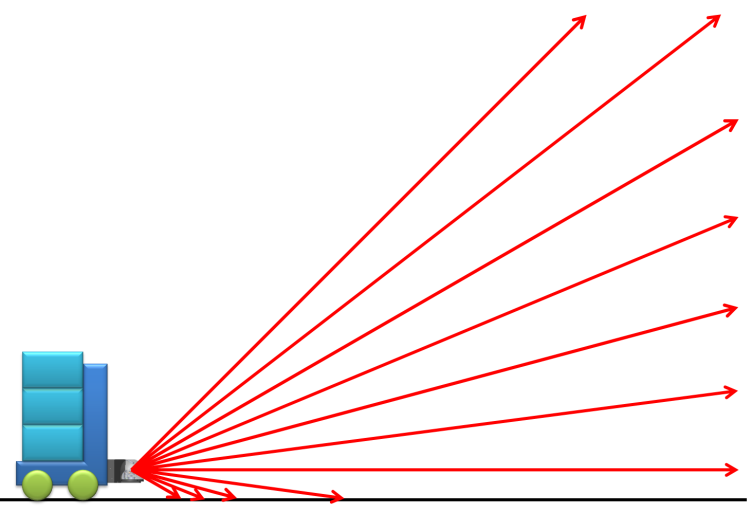 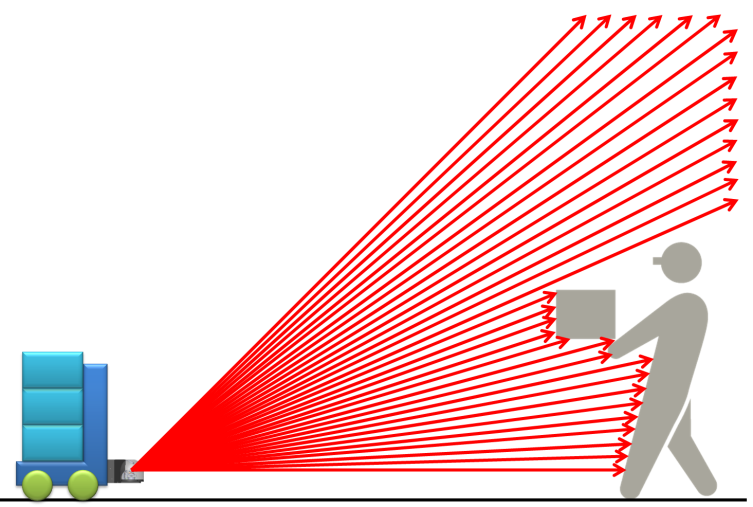 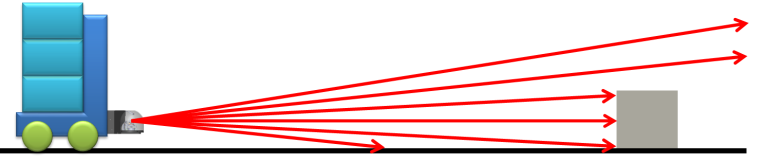 Quick scan in narrow range.
Quick scan in wide range.
After detecting the obstacle,
change the scanning range and resolution to detect details.
特長3のイラストに採用
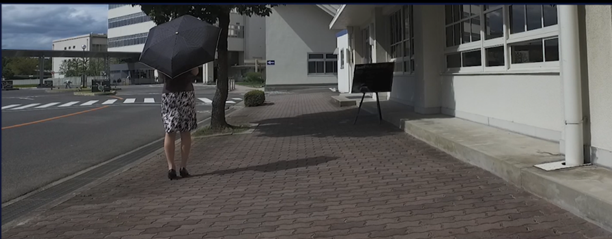 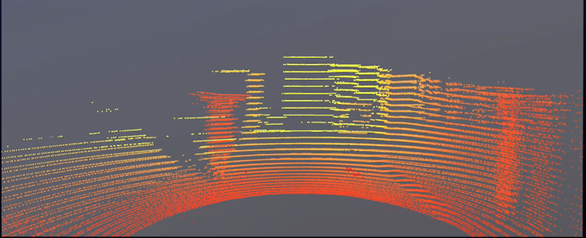 Water
plumbing
Water
plumbing
Person
Road shoulder
Person
Road shoulder